How to create a Custom Resume
Step 1:  Open the job announcemeNt
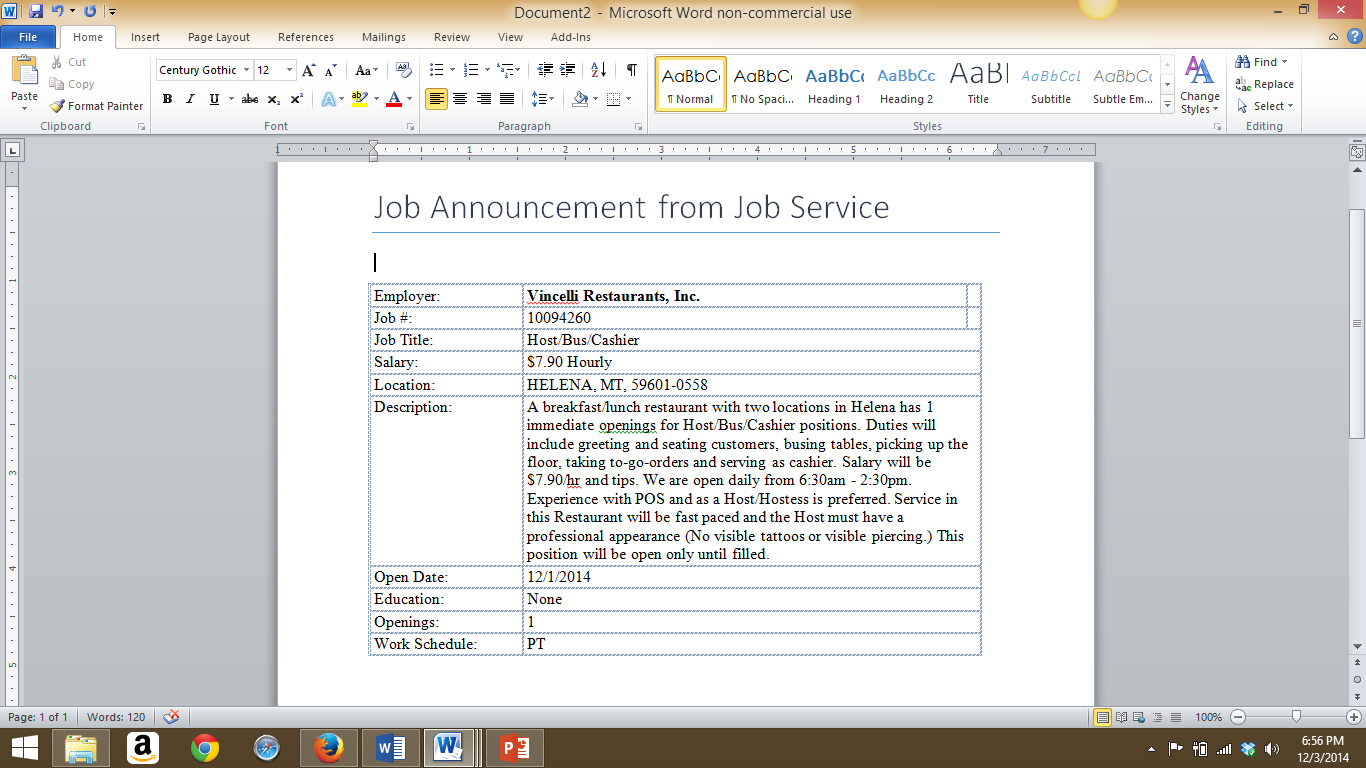 Step 2:  Highlight the KEYWORDS
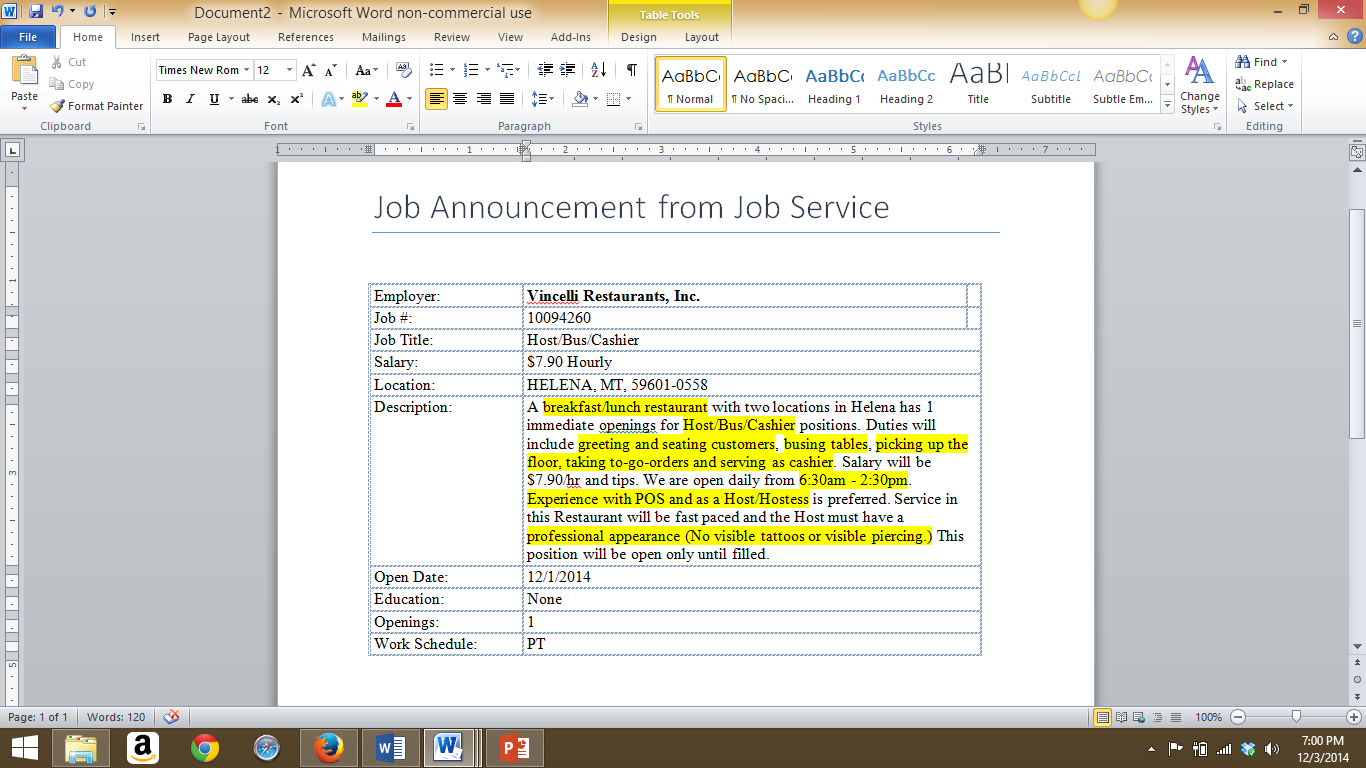 Step 3:  MatchingKEYWORDS with Skills
Step 4:  Add to resume
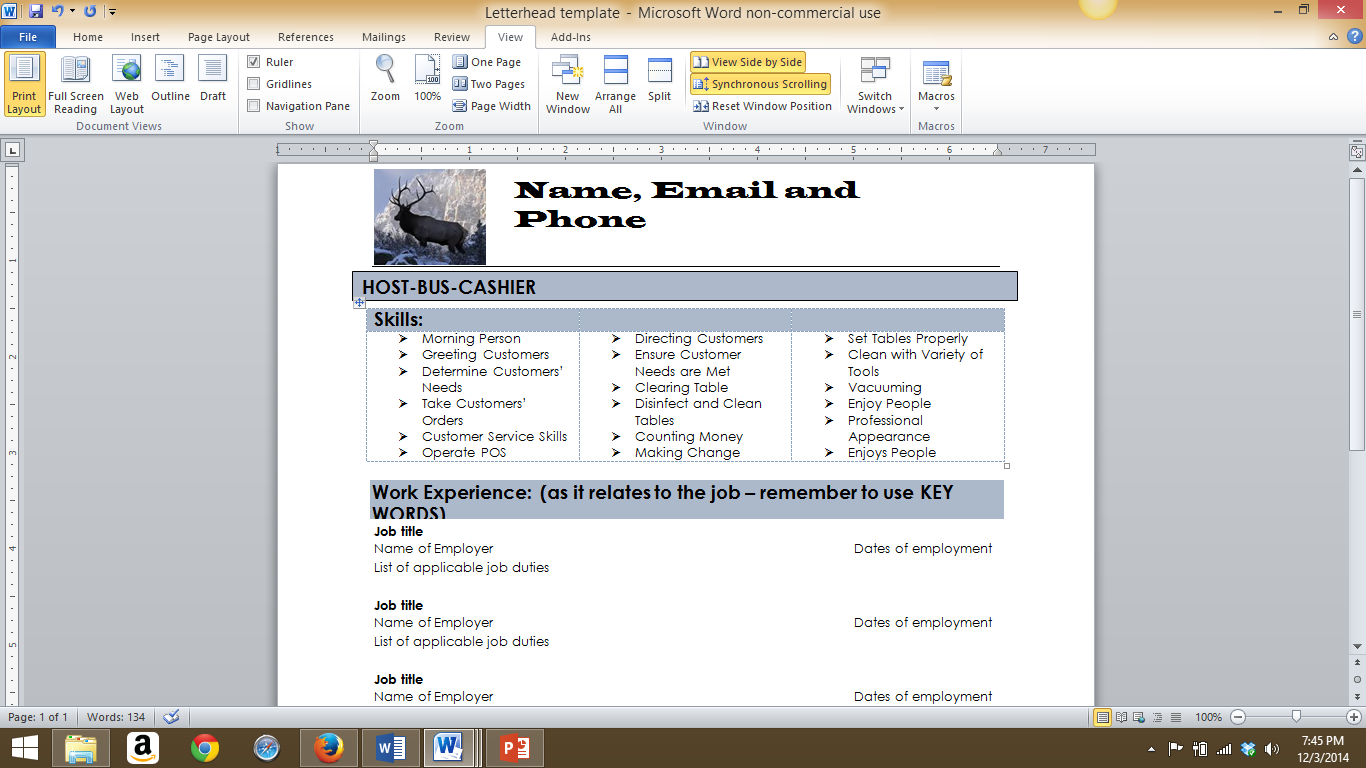 JOB TITLE
Step 5:  Describe work history using keywords
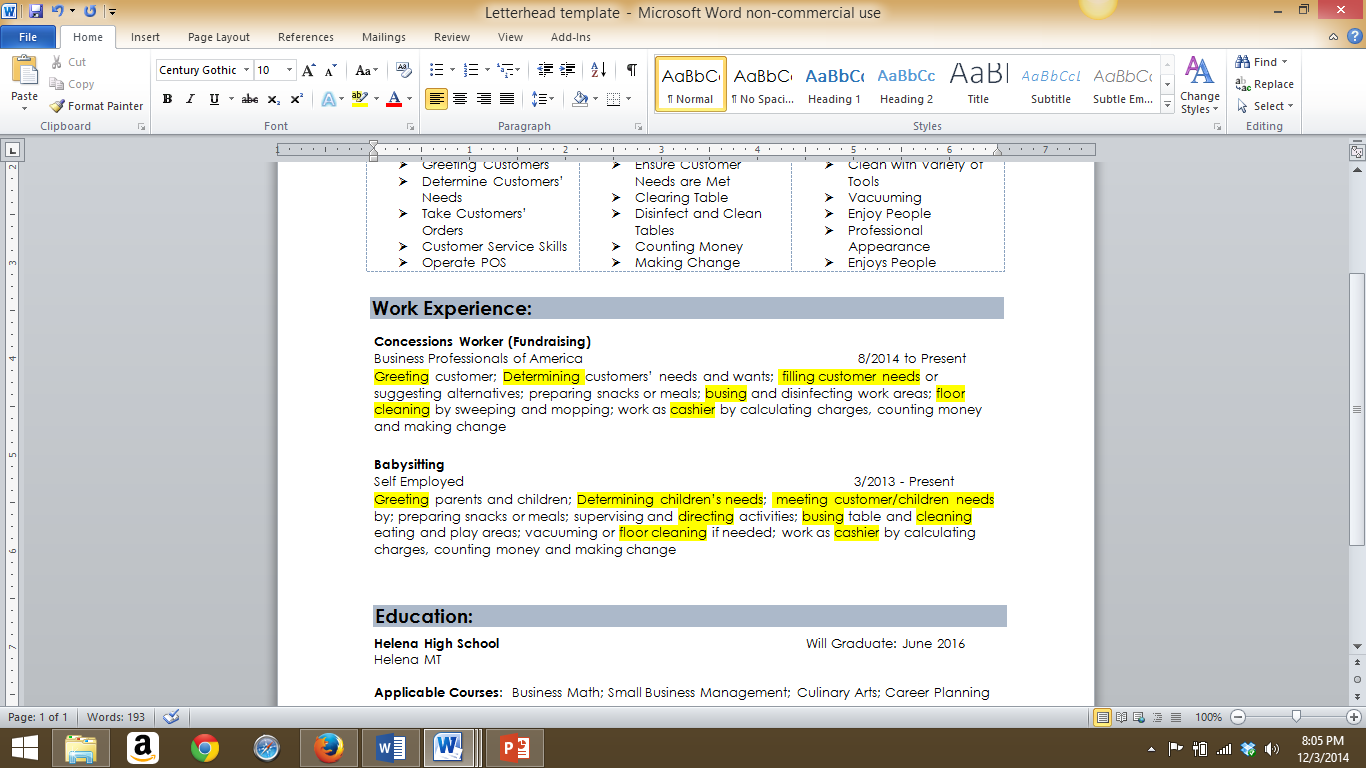 List Most Recent Job First
Notice that both jobs are not traditional paid jobs
List Classes you have taken that might support your skills
Step 5:  Describe work history using keywords
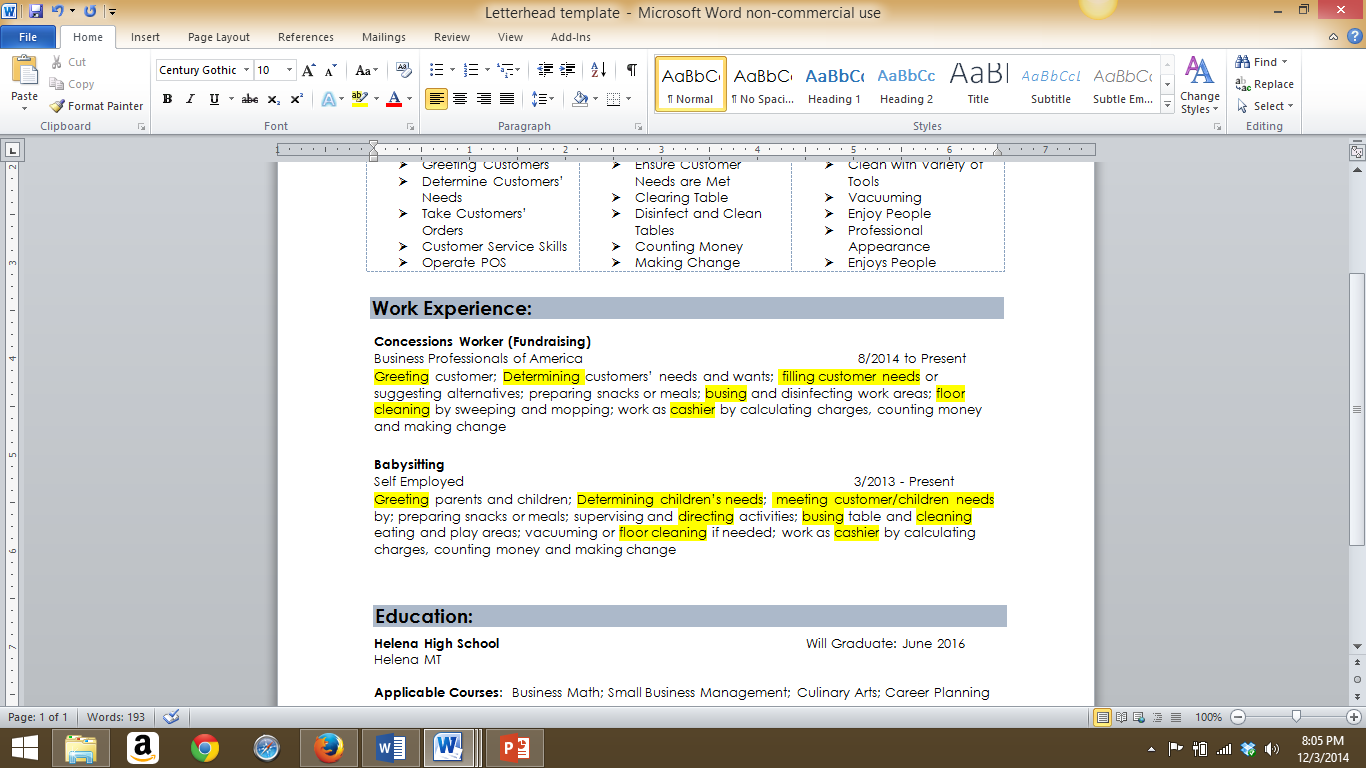 List Most Recent Job First
Notice that both jobs are not traditional paid jobs
List Classes you have taken that might support your skills
Step 6:  Submit your resume for the joB!!!
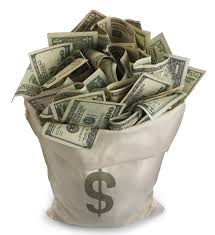 But…… what do you do if the job announcement does not give details?
Google the job description!!
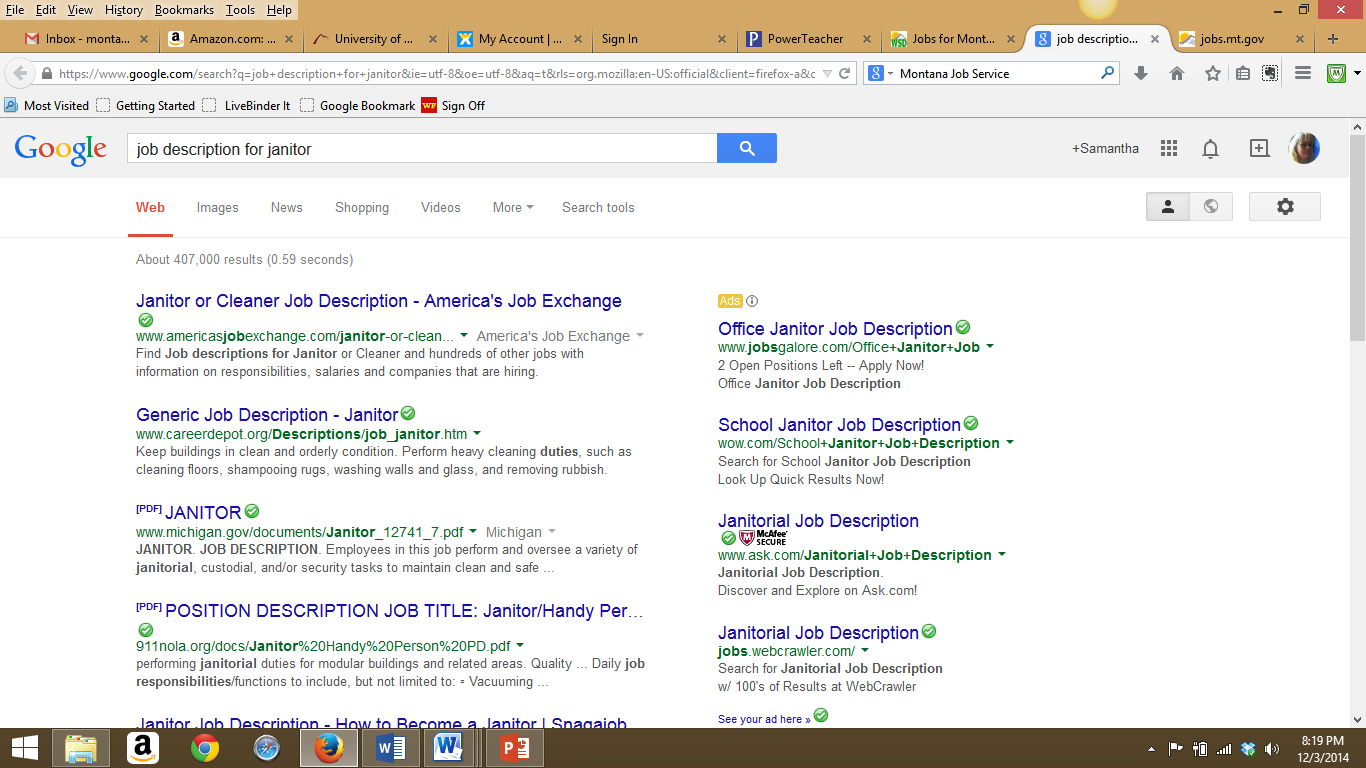 Then use keywords from the job description
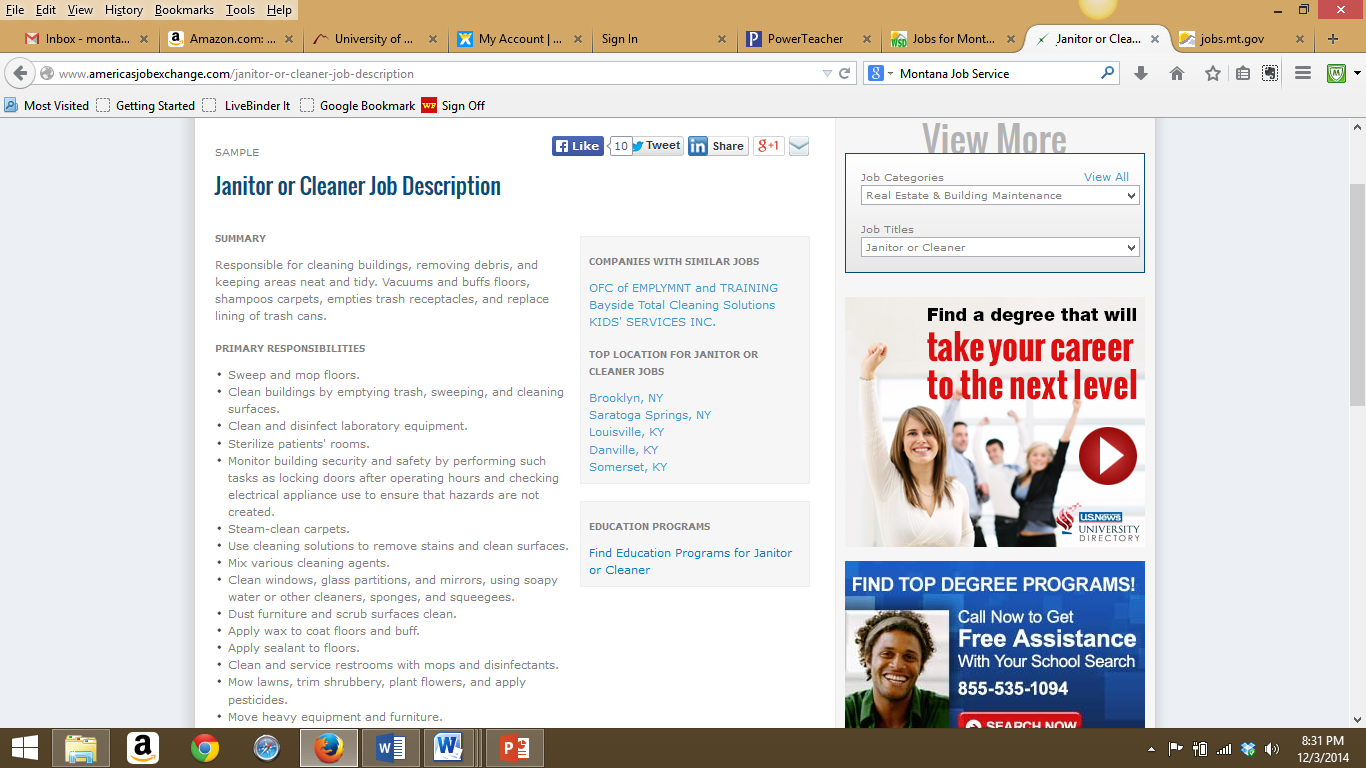 A Job Description is simply that – a description of the duties for a particular job!
Then start building your keyword list and customizing your resume!
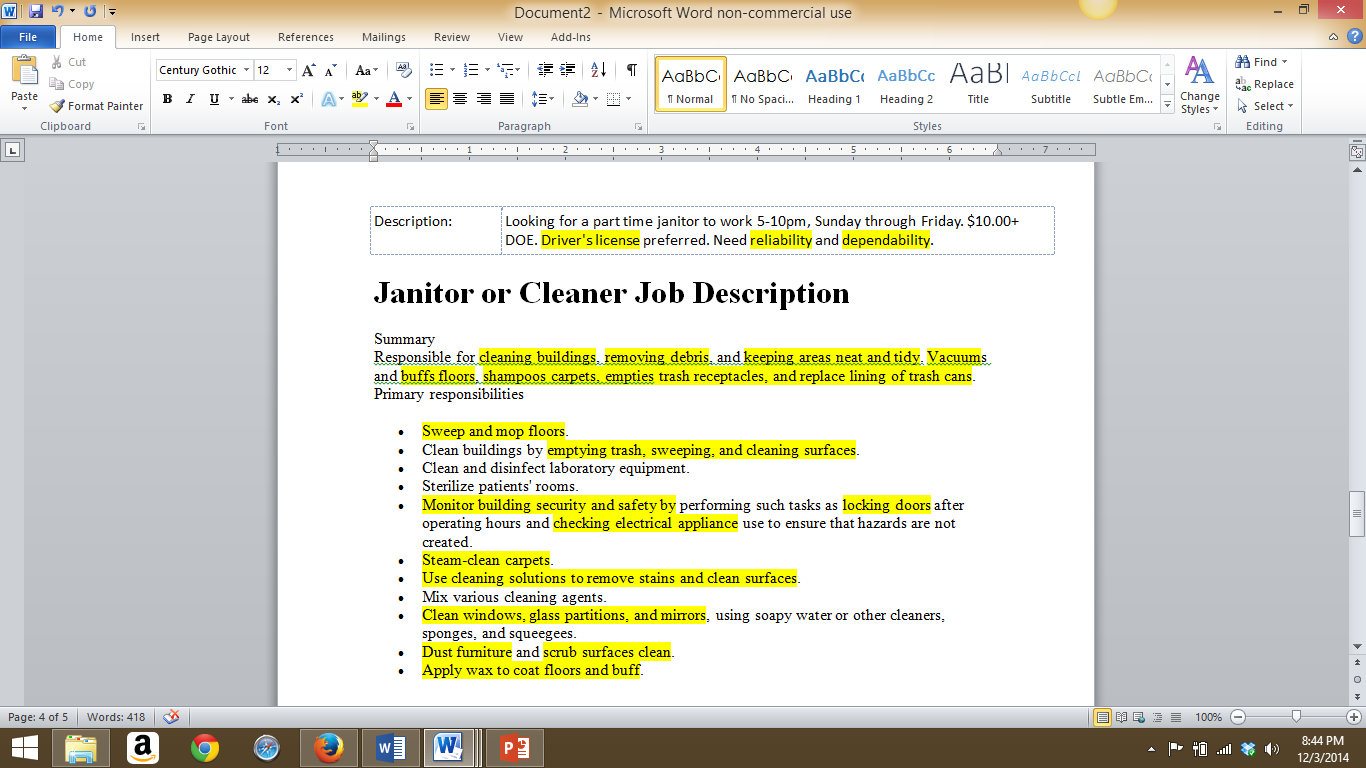